Deinstitucionalizācijas ieviešana
Labklājības ministrija 
28/11/2018
DI ieviešanas progress
DI ieviešanas progress (1)ES fondi
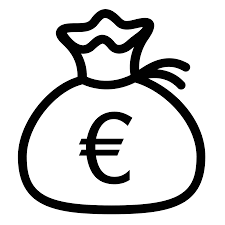 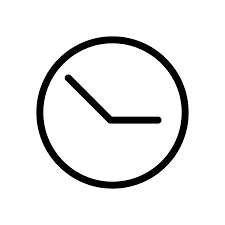 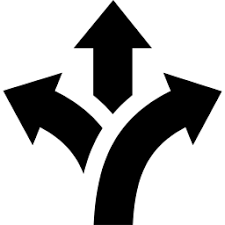 42 242 298  
44 441 978 
 4 966 963
115  Pašvaldības
8 + 72 Pašvaldības
NVO
2016 - 2023  
2019 - 2022
2019 - 2023
DI ESF 
DI ERAF
DI NVO (ESF)
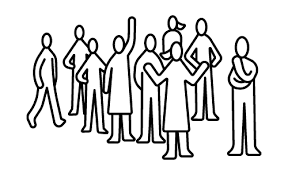 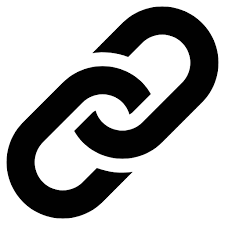 ATBILSTOŠI DI PLĀNIEM
(DI ESF un DI ERAF)
Pilngadīgas personas ar garīga rakstura traucējumiem
Bērni ar funkcionāliem traucējumiem 
Ārpusģimenes aprūpē esoši bērni un jaunieši 
DI NVO – tikai bērni ar funkcionāliem traucējumiem
3
DI ieviešanas progress (2)ESF projektu ieviešana, uzraudzības rādītāju izpilde
DI ieviešanas progress (3)ERAF projektu iesniegumu atlase
ERAF 1.kārtas projektu iesniegumu atlases izsludināta 
Jelgavā, Jēkabpilī, Daugavpilī un Ventspilī
1.kārtā tiks iesniegti 8 projekti
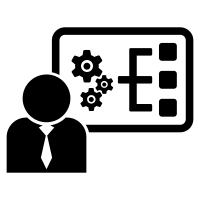 ERAF 2.kārtas projektu iesniegumu atlase izsludināta 
visos plānošanas reģionos
Projektu iesniegumu atlases noslēgums – 12 mēnešu laikā
2.kārtā tiks iesniegti 72 projekti
5
Pakalpojumu kontrole
Pakalpojumu kvalitātes kontrole
Lai sniegtu sociālos pakalpojumus, sociālo pakalpojumu sniedzējam ir jāreģistrējas Sociālo pakalpojumu sniedzēju reģistrā, un tam ir jāatbilst normatīvajos aktos noteiktām prasībām (ne vēlāk kā trīs mēnešus pēc tam, kad pakalpojuma sniegšana uzsākta)

MK 27.06.2017. noteikumi Nr. 385 "Noteikumi par sociālo pakalpojumu sniedzēju reģistrēšanu"
	

Normatīvajos aktos ir noteiktas prasības attiecībā uz sociālā pakalpojuma sniegšanai atbilstošām telpām, kvalificētu darbinieku skaitu, pakalpojuma organizēšanas procesu, saturu un tā dokumentēšanu

Sociālo pakalpojumu un sociālās palīdzības likums
MK 13.06.2017. noteikumi Nr. 338 "Prasības sociālo pakalpojumu sniedzējiem»,  
citi saistītie normatīvie akti
Pirms reģistrācijas iepazīties ar sekojošiem normatīvajiem aktiem
Sociālo pakalpojumu un sociālās palīdzības likums
Ministru kabineta 2017.gada 27.jūnija noteikumi Nr. 385 “Noteikumi par sociālo pakalpojumu sniedzēju reģistrēšanu” (turpmāk - Noteikumu Nr. 385)
Ministru kabineta 2017. gada 13. jūnijā noteikumi Nr.338 „Prasības sociālo pakalpojumu sniedzējiem”
Ministru kabineta 2018.gada 12.jūnija noteikumi nr. 326 “Būvju klasifikācijas noteikumi” 
Ministru kabineta 2015. gada 30. jūnija noteikumi Nr. 331 „Noteikumi par Latvijas būvnormatīvu LBN 208-15 „Publiskas būves”” 
Ministru kabineta 2015. gada 30. jūnija noteikumi Nr. 340 „Noteikumi par Latvijas būvnormatīvu LBN 211-15 "Dzīvojamās ēkas«
Ministru kabineta 2000.gada 12.decembra noteikumi Nr.431 „Higiēnas prasības sociālās aprūpes institūcijām”
8
Par sociālo pakalpojumu sniedzēju reģistrēšanu
Sociālo pakalpojumu un sociālās palīdzības likums (17.pants pirmā daļa) 

sociālos pakalpojumus drīkst sniegt tikai tāds sociālo pakalpojumu sniedzējs, kura pamatdarbība vai kura attiecīgās  struktūrvienības pamatdarbība ir šo pakalpojumu sniegšana 

sociālo pakalpojumu sniedzējs pakalpojuma sniegšanai ir reģistrēts sociālo pakalpojumu sniedzēju reģistrā ne vēlāk kā trīs mēnešus pēc tam, kad pakalpojuma sniegšana uzsākta
Ministru kabineta 2017.gada 27.jūnija noteikumi Nr. 385 “Noteikumi par sociālo pakalpojumu sniedzēju reģistrēšanu” 
pakalpojumu sniedzēju reģistrē uz pieciem gadiem
Būvei vai telpu grupai, kurā paredzēts sniegt pakalpojumu, jābūt:
pieņemtai ekspluatācijā
Nekustamā īpašuma valsts kadastra informācijas sistēmā reģistrētajam lietošanas veidam jāatbilst pakalpojuma sniegšanai
Ministru kabineta 2018.gada 12.jūnija noteikumi nr. 326 “Būvju klasifikācijas noteikumi” 
pakalpojumu sniedzēji, kuri sniedz sociālos pakalpojumus ar izmitināšanu ēkai vai telpu grupai Nekustamā īpašuma valsts kadastra informācijas sistēmā reģistrētajam lietošanas veidam jābūt “Dažādu sociālo grupu kopdzīvojamās mājas; dažādu sociālo grupu kopdzīvojamās mājas telpu grupa” (kods 1130)
9
Reģistrējot pakalpojumu sniedzēju jāiesniedz sekojoši dokumenti:
Noteikumu Nr. 385 pirmajā pielikumā minētās dokumentu kopijas:
dokumenti, kas apliecina iestādes pamatdarbību (statūti, reglaments)
dokumenti par sniedzamā pakalpojuma saturu un procesu (pakalpojuma nolikums)
organizatoriskā struktūras shēma (ja ir struktūrvienība/filiāle, norāda arī tiesību subjektu, kas to izveidojis)
datu aizsardzības kārtība vai reglaments, instrukcija utt.
darba kārtības noteikumi vai dokumenti, kas atspoguļo institūcijas darba organizāciju u. c.
vadītāja CV un attiecīgo izglītību apliecinošu dokumentu kopijas
speciālistu sarakstu (sarakstā norāda - vārdu, uzvārdu; iestādi, kurā iegūta izglītība; iegūto izglītību; iegūto kvalifikāciju; diploma nr.; datumu);
telpu plāns
citi būtiski dokumenti (piemēram, īres līgums, u.c.)
___________________________________________________________Iestādes nosaukumsSOCIĀLO SPECIĀLISTU SARAKSTS UZ 20____.GADA __________
11
Lai reģistrētu sociālo pakalpojumu sniedzēju, dokumentus var iesniegt:
Labklājības ministrijas  tīmekļvietnē tiešsaistes formu e-pakalpojumam “Sociālo pakalpojumu sniedzēja reģistrācija” (https://vspmis.lm.gov.lv/EP117Authenticate/PerformSelect.aspx?ReturnUrl=%2fEP117Authenticate%2f)
www.latvija.lv
Pakalpojumu kvalitātes kontrole
Normatīvajos aktos atbildība par sociālo pakalpojumu sniedzēju kvalitātes uzraudzību ir dalīta
Valsts pārvalde

Labklājības ministrija
Pašvaldības

(Sociālie dienesti)
Sociālo pakalpojumu sniedzēji
Pārraudzīt likuma īstenošanu, kontrolēt sociālo pakalpojumu sniegšanu regulējošo normatīvo aktu ievērošanu, kā arī sociālo pakalpojumu kvalitāti un sociālo pakalpojumu sniedzēju atbilstību normatīvo aktu prasībām un administratīvi sodīt sociālo pakalpojumu sniedzējus par izdarītajiem pārkāpumiem

(SPSPL likuma 14.panta 1. daļas 4.punkts)
Vismaz reizi trijos gados veic iekšējo pašnovērtējumu par nodrošināto sociālo pakalpojumu kvalitāti un atbilstību normatīvajos aktos noteiktajām prasībām, ja nav ieviesta un uzturēta kvalitātes vadības sistēma ISO 9001.

MK noteikumi Nr. 338, 2.7.apakšpunkts
Pašvaldības sociālā dienesta uzdevums ir novērtēt sociālā dienesta administrēto un pašvaldības finansēto sociālo pakalpojumu un sociālās palīdzības kvalitāti

(SPSPL likuma 11. panta septītā daļa)
13
Labklājības ministrijas kompetence
Nodrošina sociālo pakalpojumu sniedzēju atbilstības normatīvo aktu prasībām un sniegto sociālo pakalpojumu kvalitātes kontroli

izskatīt fizisko un juridisko personu sūdzības, iesniegumus un priekšlikumus par sniegto sociālo pakalpojumu un sociālās palīdzības kvalitāti un klienta tiesībām

pārbaudīt telpas, kurās tiek sniegti sociālie pakalpojumi, un pieprasīt no sociālo pakalpojumu sniedzējiem ziņas par noteikto prasību izpildi, kā arī aptaujāt klientus par saņemto sociālo pakalpojumu kvalitāti:
bez iepriekšējas paziņošanas un atļaujas saņemšanas
 jebkurā diennakts laikā 
fiksēt novērojumus, izmantojot digitālās iekārtas

 pieprasīt sociālo pakalpojumu sniedzējiem novērst konstatētos trūkumus

administratīvi sodīt sociālo pakalpojumu sniedzējus par izdarītajiem pārkāpumiem (Latvijas Administratīvo pārkāpumu kodekss 204.13 pants)
Sociālo pakalpojumu novērtēšana
Neplānotas pārbaudes

Rakstiski privātpersonu vai iestāžu iesniegumi 
(2017. gadā 50 sūdzības par sociālajiem pakalpojumiem un 140 sūdzības par sociālo palīdzību)
Mutiska informācija, kas saņemta no pakalpojuma saņēmējiem, viņu tuviniekiem, darbiniekiem, u.c.
Informācija medijos
Plānotas pārbaudes

Pamatojoties uz ikgadējo risku izvērtējumu un ministrijas vadības noteiktajām prioritātēm tiek plānotas un veiktas pārbaudes klātienē pie sociālo pakalpojumu sniedzējiem
MK 13.06.2017. noteikumi Nr. 338"Prasības sociālo pakalpojumu sniedzējiem"
Sociālo pakalpojumu sniedzējam saistošas:
1) vispārīgās prasības sociālo pakalpojumu sniedzēju darbībai (II nodaļa):
darbības reģistrēšana (komersants, biedrība, nodibinājums, reliģiska organizācija, valsts vai pašvaldības iestāde u.c.)
darba organizēšana (darbinieki, dokumentācija)
informācija par sociālo pakalpojumu sniedzēju (mērķi, uzdevumi, sniedzamie pakalpojumi, samaksa, kontaktinformācija) 
klientam sniegtā atbalsta vērtēšana un procesu dokumentēšana 
telpu piemērotība (gan darbiniekiem, gan klientiem), tai skaitā universālais dizains
2) speciālās prasības atbilstoši sniedzamajam pakalpojumam
Sociālās rehabilitācijas un/vai sociālās aprūpes procesa novērtēšana
Pārbaudes laikā tiek veiktas procedūras, lai iegūtu atbilstošus, pietiekamus un ticamus pierādījumus, kas ir par pamatu pārbaudes atzinuma (akta formā) sniegšanai. 
Biežāk izmantotās metodes:
novērojumi, kas fiksēti arī digitālajos uzņēmumos
pārrunas ar darbiniekiem un klientiem
darbinieku anketēšana
klientu anketēšana
dokumentu analīze (izlases veida detalizētas pārbaudes) 
analītiskās procedūras, lai gūtu pārliecību par iekšējās kontroles sistēmas izveidi un to atbilstību ārējiem un iekšējiem normatīvajiem aktiem

Metodiskais atbalsts pārbaudes laikā
Sociālās rehabilitācijas un/vai sociālās aprūpes procesa novērtēšana
Klienta lieta – sociālā darbinieka un citu pakalpojuma sniegšanā iesaistīto speciālistu veidots dokumentu kopums par sociālā pakalpojuma organizēšanu konkrētam klientam 
procesa izsekojamība, loģiska procesa gaita 
darbs klienta interesēs un sadarbībā ar klientu
veikto darbību savlaicīgums, informācijas pēctecības nodrošināšana
saturiskā kvalitāte, apjoma samērīgums
starpprofesionālā un starpinstitucionālā sadarbība
(t.sk. tiek vērtēta klienta lietas noformēšana, uzglabāšana, informācijas aprite aprūpes un rehabilitācijas procesu nodrošināšanā, u.c.)

Citi dokumenti, kas apliecina iestādes iekšējo procesu izpildi
Sociālo pakalpojumukvalitātes novērtēšanas process
Pēc pārbaudes ministrija sagatavo aktu par pārbaudē konstatēto:
atspoguļo pārbaudē konstatēto, t.sk. neatbilstības normatīvo aktu prasībām
sniedz ieteikumus neatbilstību novēršanai noteiktos termiņos
pārbaudes aktu nosūta informācijai un darbam pakalpojuma sniedzējam
nepieciešamības gadījumā nodrošina metodisko atbalstu
Sociālo pakalpojumu sniedzēji noteiktajos termiņos sniedz atskaites par veiktajiem pasākumiem neatbilstību novēršanā, pievienojot izpildi apliecinošus dokumentus, citus pierādījumus
Balstoties uz iesniegto dokumentāciju, ministrija pārliecinās par ieteikumu ieviešanu, sociālo pakalpojumu sniedzēju informē par ieviešanas progresu 
Nepieciešamības gadījumā veic pēcpārbaudi
PALDIES PAR UZMANĪBU!
Konsultācijas: 
Metodiskās vadības un kontroles departaments
Diāna Stankēviča, diana.stankevica@lm.gov.lv, 67782955
Inta Slaidiņa, inta.slaidina@lm.gov.lv, 67021646
Uzzini:
atbildiga.iestade@lm.gov.lv
67021600
www.lm.gov.lv

Twitter:@Lab_min

Flickr.com:Labklajibas_ministrija

Youtube.com/labklajibasministrija

Draugiem.lv/labklajiba